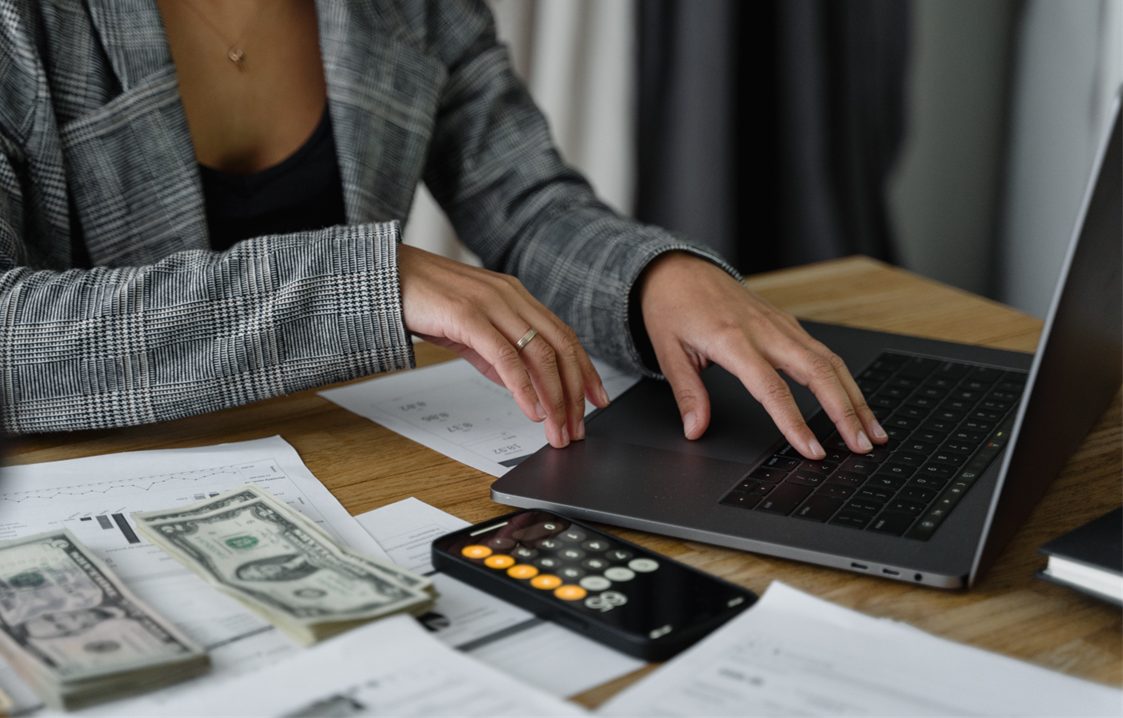 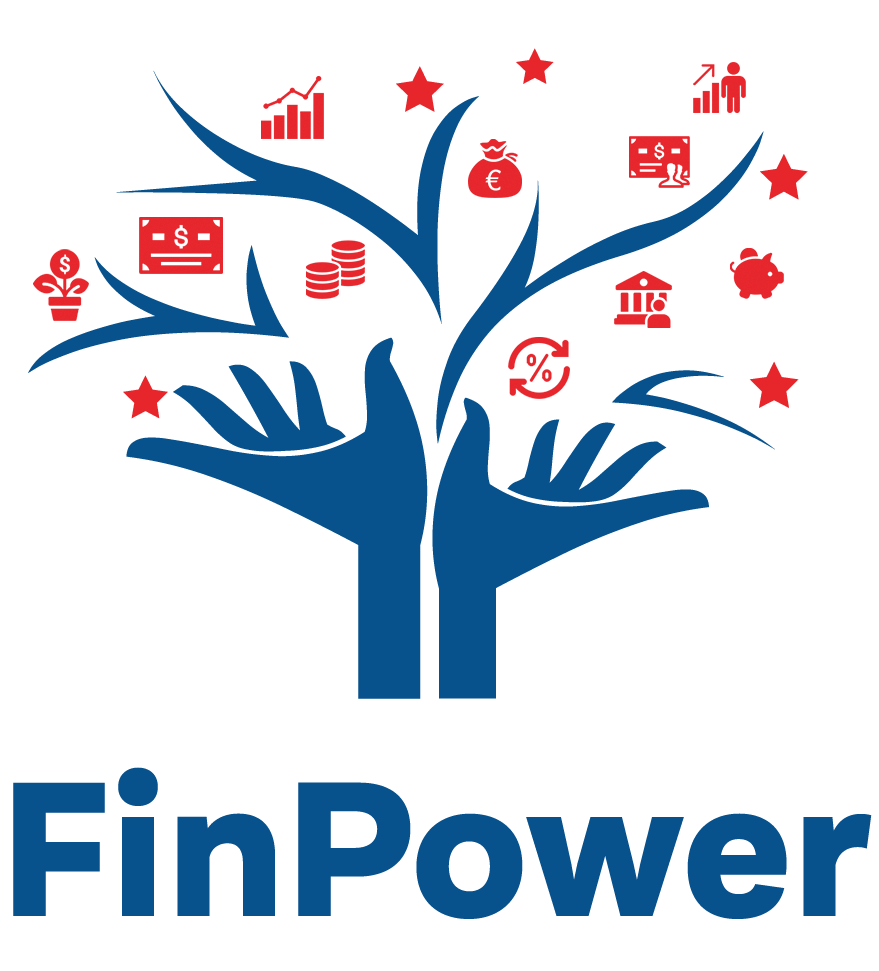 INTRODUÇÃO À LITERACIA FINANCEIRA
Autor: FH JOANNEUM
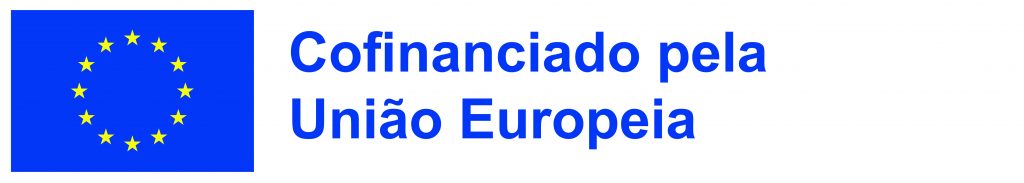 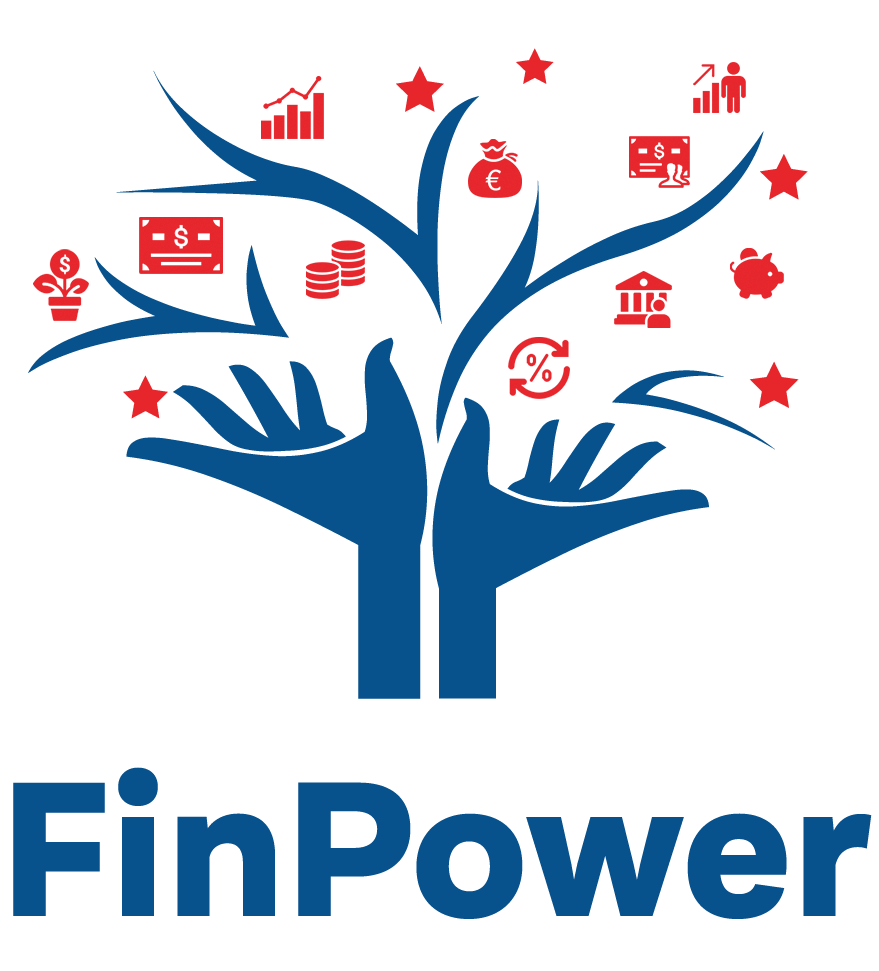 OBJETIVOS
O aluno compreenderá a importância da literacia financeira
O aluno saberá quais as organizações que prestam serviços financeiros
O aluno compreenderá conceitos macroeconómicos básicos
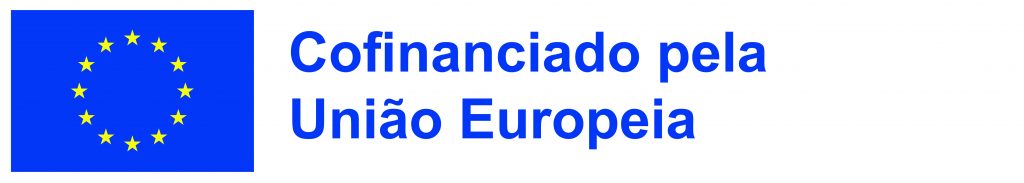 Financiado pela União Europeia. Os pontos de vista e as opiniões expressas são as do(s) autor(es) e não refletem necessariamente a posição da União Europeia ou da Agência de Execução Europeia da Educação e da Cultura (EACEA). Nem a União Europeia nem a EACEA podem ser tidos como responsáveis por essas opiniões. Número do Projeto: 2022-1-AT01-KA220-ADU-000087985
[Speaker Notes: Os objectivos de aprendizagem deste módulo são compreender por que razão a literacia financeira é importante, saber que organizações prestam serviços financeiros e compreender conceitos económicos básicos (por exemplo, inflação, taxa de câmbio, taxas de juro, impostos)]
INTRODUÇÃO À LITERACIA FINANCEIRA
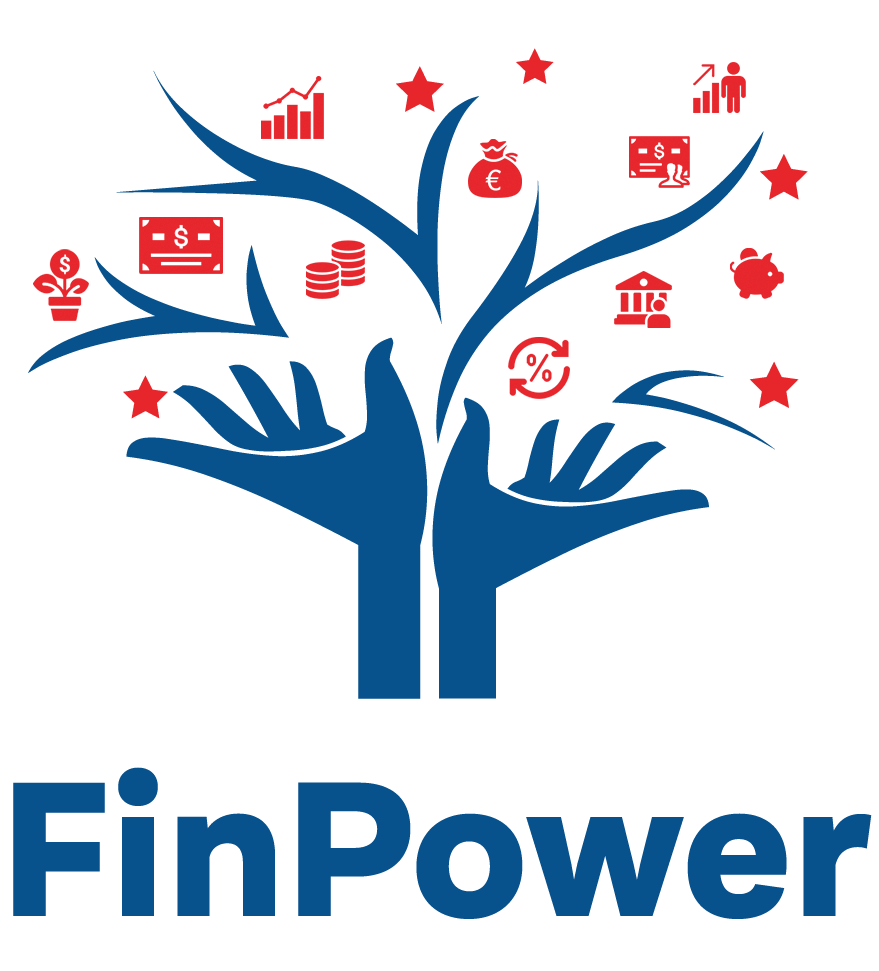 Definição de literacia financeira
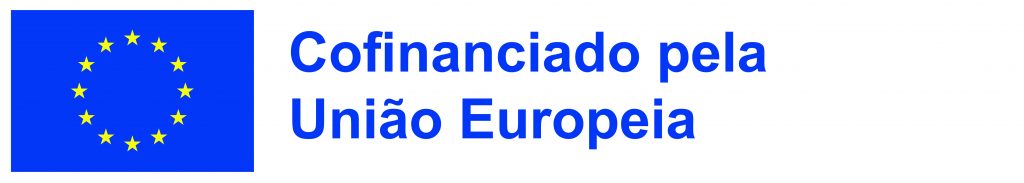 Financiado pela União Europeia. Os pontos de vista e as opiniões expressas são as do(s) autor(es) e não refletem necessariamente a posição da União Europeia ou da Agência de Execução Europeia da Educação e da Cultura (EACEA). Nem a União Europeia nem a EACEA podem ser tidos como responsáveis por essas opiniões. Número do Projeto: 2022-1-AT01-KA220-ADU-000087985
[Speaker Notes: A literacia financeira é a capacidade de compreender e utilizar várias competências financeiras, incluindo a gestão financeira pessoal, a orçamentação e o investimento. Engloba os conhecimentos e as competências necessárias para tomar decisões financeiras informadas, planear o futuro e alcançar o bem-estar financeiro.
A literacia financeira não se limita à matemática básica ou à elaboração de orçamentos; engloba uma vasta gama de competências e conhecimentos. Inclui a compreensão de conceitos como juros compostos, estratégias de investimento, seguros e planeamento da reforma. Também envolve saber como ler extractos financeiros e tomar decisões informadas sobre empréstimos, cartões de crédito e hipotecas. 
A literacia financeira permite que os indivíduos assumam o controlo do seu futuro financeiro. Dotam-nos das competências necessárias para fazer escolhas informadas, evitar armadilhas financeiras e construir uma base financeira sólida. Assim, precisamos de ter literacia financeira para: sabermos como gerir as nossas finanças, controlarmos a utilização do dinheiro, aumentarmos as nossas poupanças para termos estabilidade financeira e sabermos como e onde investir.]
PORQUE É QUE A LITERACIA FINANCEIRA É IMPORTANTE?
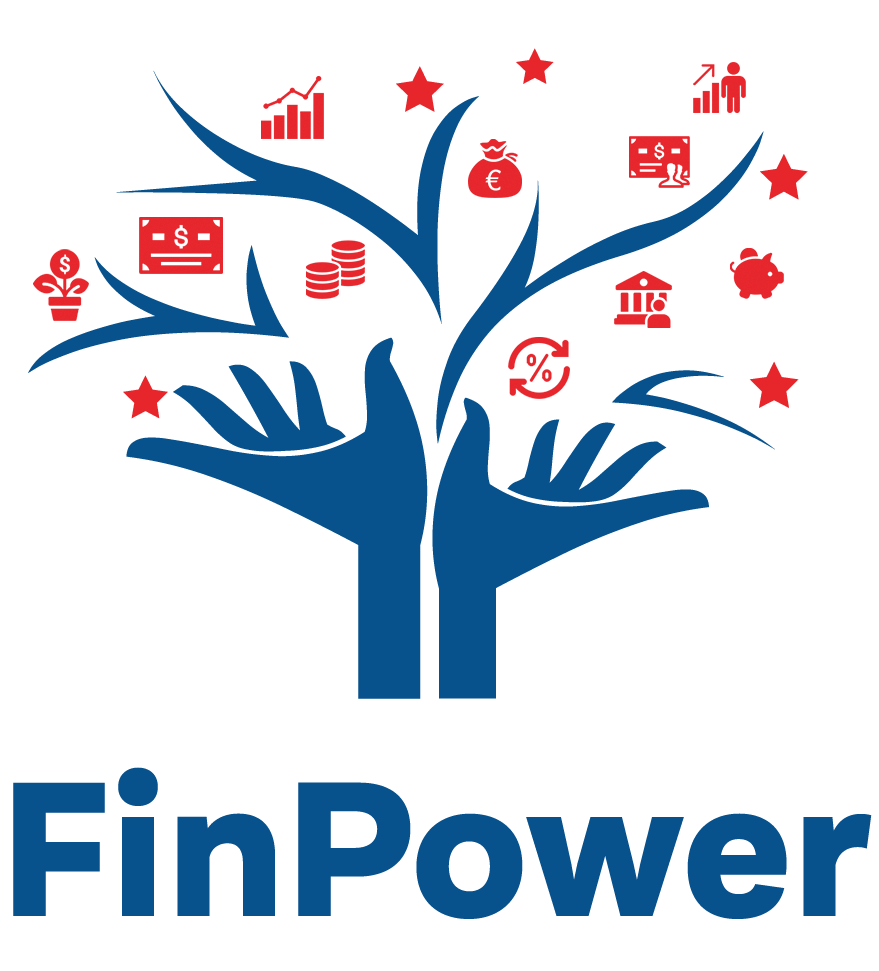 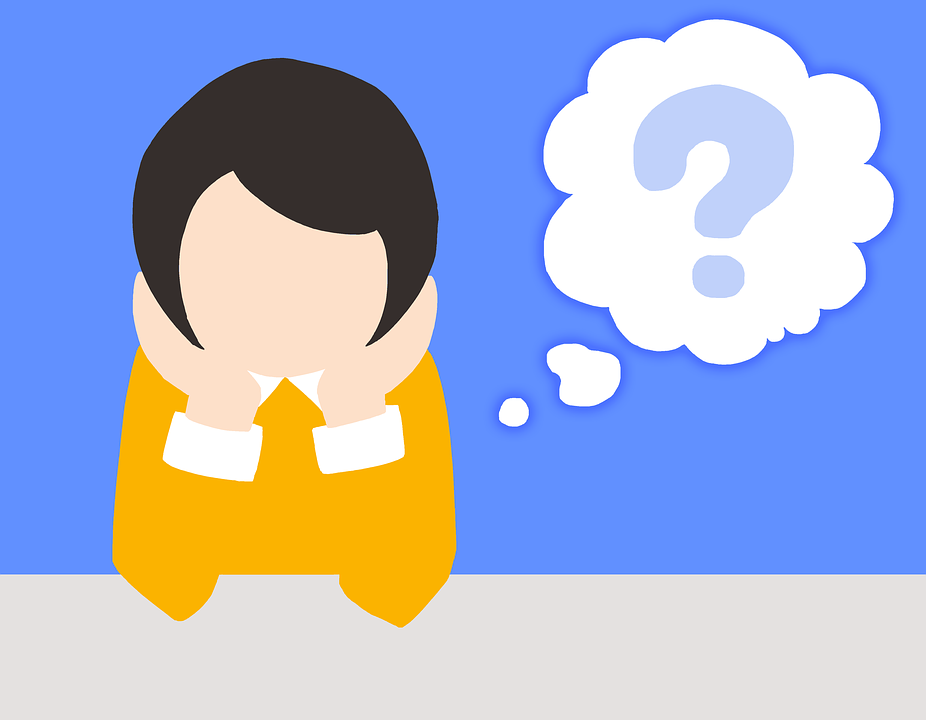 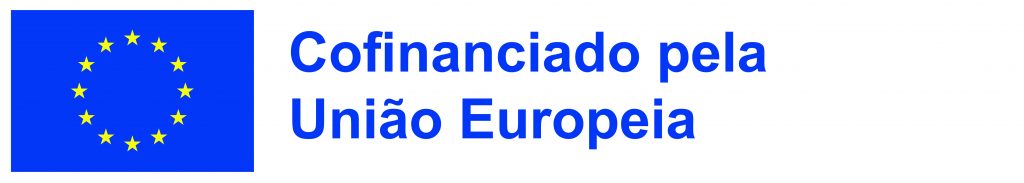 Financiado pela União Europeia. Os pontos de vista e as opiniões expressas são as do(s) autor(es) e não refletem necessariamente a posição da União Europeia ou da Agência de Execução Europeia da Educação e da Cultura (EACEA). Nem a União Europeia nem a EACEA podem ser tidos como responsáveis por essas opiniões. Número do Projeto: 2022-1-AT01-KA220-ADU-000087985
[Speaker Notes: Porque é que a literacia financeira é importante? Porque é que é importante para nós, como é que afecta as nossas decisões diárias?]
PORQUE É QUE A LITERACIA FINANCEIRA É IMPORTANTE?
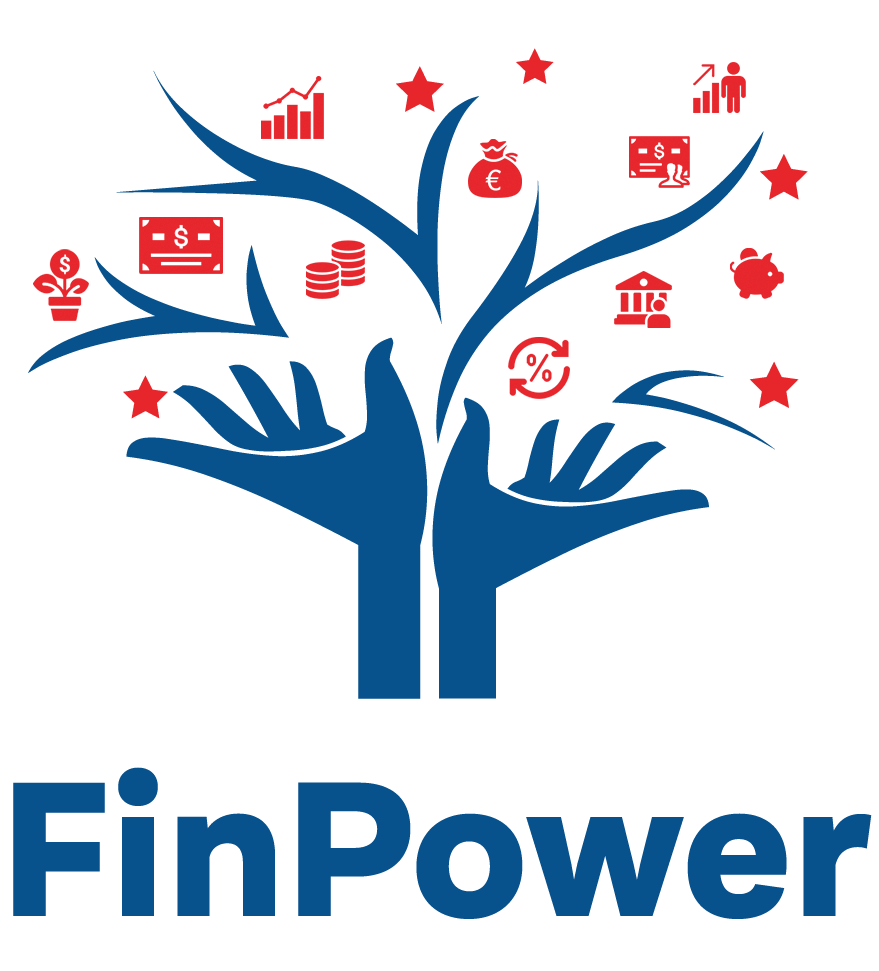 Estabilidade financeira
Tomar decisões informadas
Gestão da dívida 
Sucesso do investimento
Planeamento da reforma
Proteção contra a fraude
Criação de riqueza
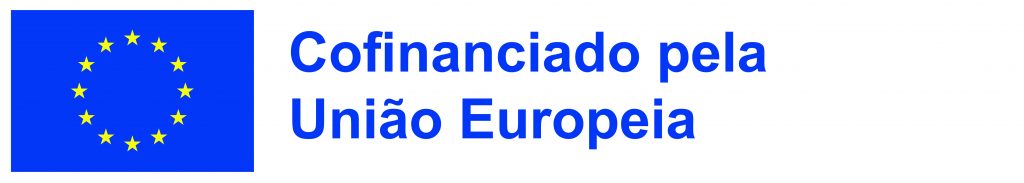 Financiado pela União Europeia. Os pontos de vista e as opiniões expressas são as do(s) autor(es) e não refletem necessariamente a posição da União Europeia ou da Agência de Execução Europeia da Educação e da Cultura (EACEA). Nem a União Europeia nem a EACEA podem ser tidos como responsáveis por essas opiniões. Número do Projeto: 2022-1-AT01-KA220-ADU-000087985
[Speaker Notes: A literacia financeira é a pedra angular da estabilidade financeira. Ajuda as pessoas a enfrentar os desafios financeiros da vida, tais como despesas médicas inesperadas ou perda de emprego, sem cair em dívidas devastadoras. A tomada de decisões informadas está no centro da literacia financeira. As pessoas com literacia financeira estão mais bem preparadas para avaliar as opções de investimento, compreender as condições de empréstimos e cartões de crédito e avaliar as implicações das decisões financeiras.  A compreensão de conceitos financeiros como taxas de juro, pontuações de crédito e estratégias de gestão da dívida pode ajudar as pessoas a evitar dívidas excessivas e a tomar decisões sensatas sobre empréstimos. Os indivíduos com literacia financeira estão mais bem equipados para navegar no mundo dos investimentos. Podem diversificar as suas carteiras, compreender os riscos de investimento e, potencialmente, obter rendimentos mais elevados dos seus investimentos. A literacia financeira é também essencial para planear uma reforma segura. Permite aos indivíduos calcular quanto precisam de poupar para a reforma, escolher contas de reforma adequadas e tomar decisões informadas sobre o momento da reforma. O conhecimento de conceitos financeiros também pode proteger as pessoas de burlas e fraudes financeiras. É mais provável que reconheçam os sinais de alerta e salvaguardem os seus activos. Por último, uma população financeiramente instruída contribui para a estabilidade económica global. Quando as pessoas tomam decisões financeiras sólidas, podem reduzir o risco de crises financeiras e de recessão económica.]
5 PRINCÍPIOS DA LITERACIA FINANCEIRA
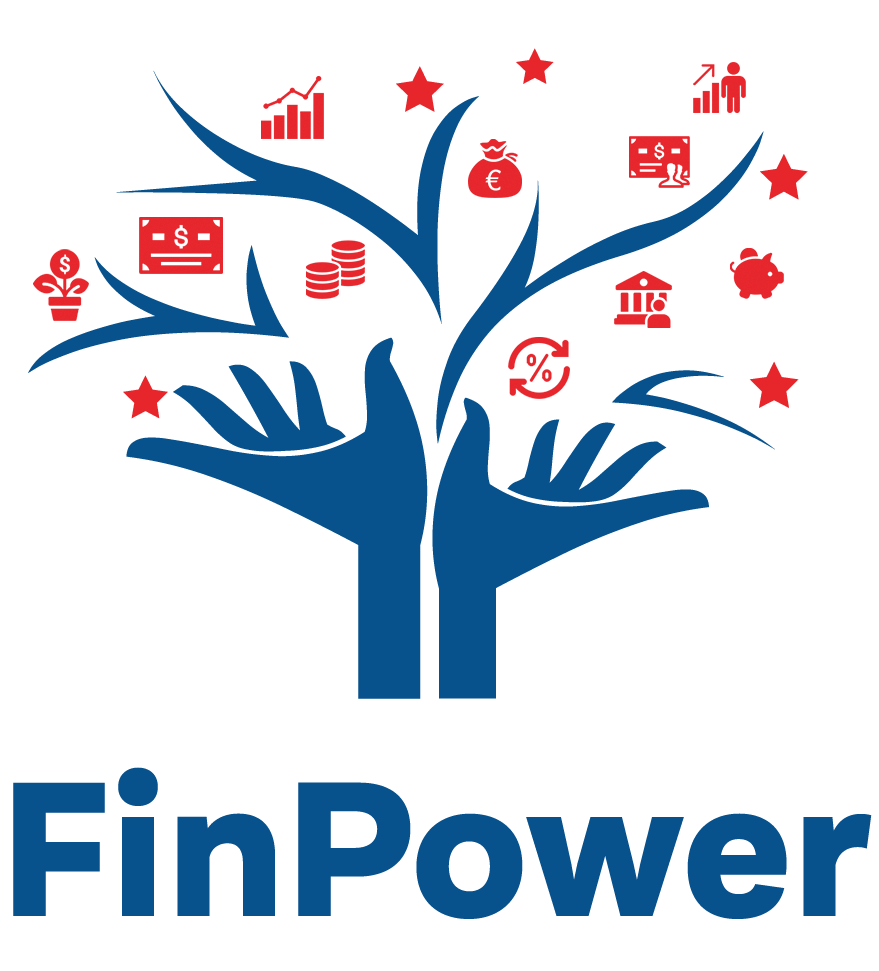 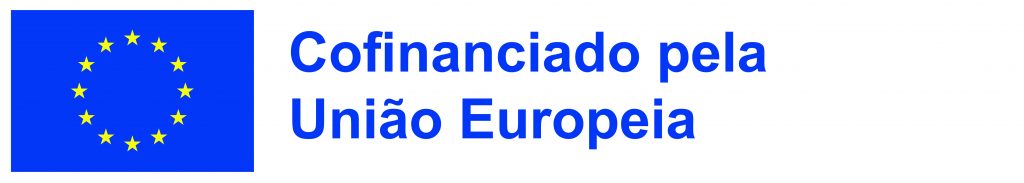 Financiado pela União Europeia. Os pontos de vista e as opiniões expressas são as do(s) autor(es) e não refletem necessariamente a posição da União Europeia ou da Agência de Execução Europeia da Educação e da Cultura (EACEA). Nem a União Europeia nem a EACEA podem ser tidos como responsáveis por essas opiniões. Número do Projeto: 2022-1-AT01-KA220-ADU-000087985
[Speaker Notes: A literacia financeira é a chave para tomar decisões informadas sobre as suas finanças, abrindo caminho para um futuro seguro e para a realização das suas aspirações financeiras. Esta base inclui cinco princípios fundamentais: ganhar dinheiro, poupar e investir, salvaguardar, gastar e contrair empréstimos. 

No centro da literacia financeira está o conceito de ganhar dinheiro. Isto implica aperfeiçoar as suas competências, procurar formação e garantir um emprego que lhe permita gerar um rendimento consistente. Aumentar o seu potencial de rendimento abre portas tanto para a estabilidade financeira como para o crescimento. O seu rendimento é a base sobre a qual assenta a sua segurança financeira.

Poupar dinheiro é a pedra angular da realização dos seus objectivos financeiros. Uma estratégia de poupança bem estruturada inclui a afetação regular de uma parte do seu rendimento, a criação de um fundo de emergência e a prossecução de objectivos a curto e a longo prazo. A vida pode ser imprevisível, mas pode fortalecer o seu bem-estar financeiro através de medidas de proteção prudentes. A proteção do seu bem-estar financeiro e dos seus bens é um princípio fundamental. Isto inclui seguros e planeamento patrimonial. 

Gastar de forma sensata implica fazer escolhas conscientes sobre as suas despesas. Os principais aspectos deste princípio incluem a orçamentação (monitorizar e ajustar continuamente o seu orçamento para o alinhar com os seus objectivos e prioridades financeiras), as compras inteligentes (ser um consumidor consciente, comparar preços, procurar ofertas e evitar compras por impulso) e a gestão da dívida (estar atento aos seus hábitos de empréstimo e gerir a dívida de forma eficaz para evitar dívidas com juros elevados e gastos excessivos) (Heath e Soll, 1996).

A contração de empréstimos, quando gerida de forma responsável, pode revelar-se benéfica para a prossecução dos seus objectivos financeiros, mas requer uma supervisão cuidadosa para evitar as armadilhas da dívida.

Para ler mais sobre o assunto, clique aqui: O seu guia para a literacia financeira: Os 5 princípios da gestão do seu dinheiro - Stash Learn]
ORGANIZAÇÕES DE SERVIÇOS FINANCEIROS
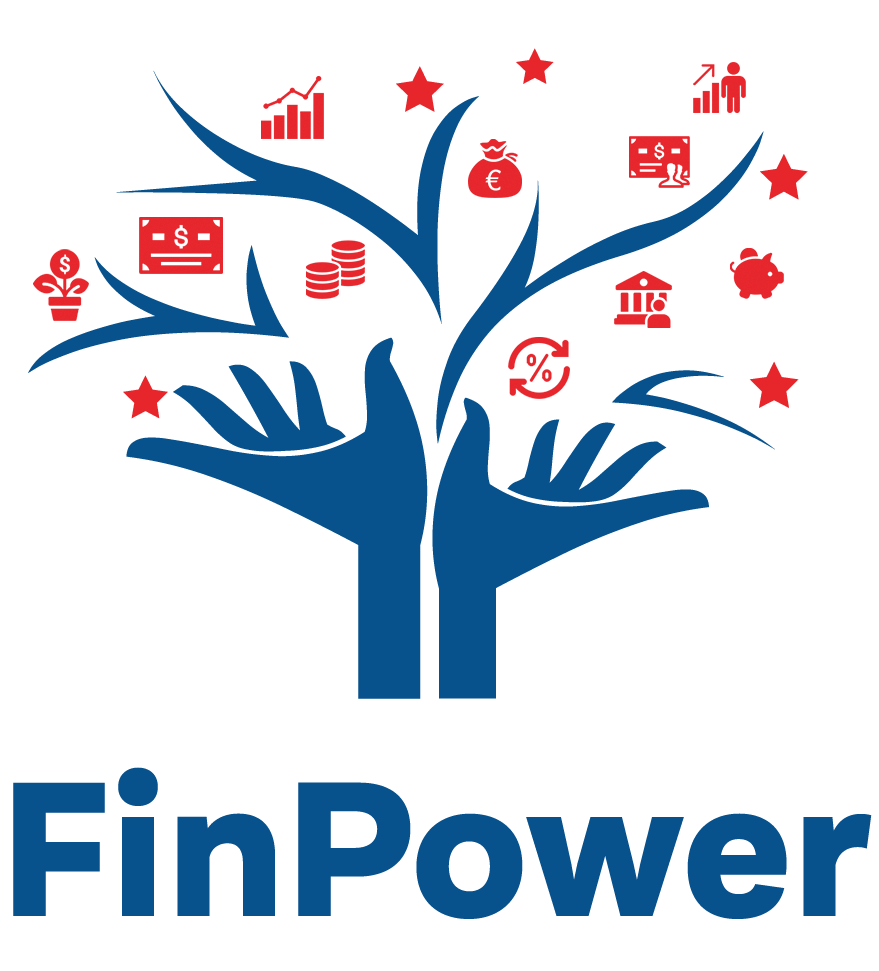 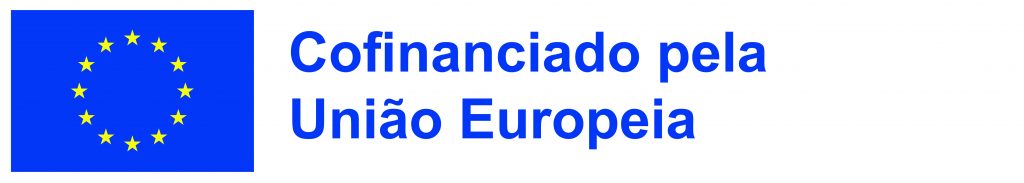 Financiado pela União Europeia. Os pontos de vista e as opiniões expressas são as do(s) autor(es) e não refletem necessariamente a posição da União Europeia ou da Agência de Execução Europeia da Educação e da Cultura (EACEA). Nem a União Europeia nem a EACEA podem ser tidos como responsáveis por essas opiniões. Número do Projeto: 2022-1-AT01-KA220-ADU-000087985
[Speaker Notes: As organizações de serviços financeiros desempenham um papel crucial na economia global, fornecendo uma vasta gama de serviços que facilitam as transacções económicas, gerem o risco e promovem a estabilidade financeira. Estas organizações incluem bancos, companhias de seguros, empresas de investimento, agências governamentais e cooperativas de crédito.

Os bancos são instituições financeiras que aceitam depósitos, concedem empréstimos, oferecem contas de poupança e facilitam as transacções de pagamento. São essenciais para as actividades financeiras quotidianas.

As cooperativas de crédito são cooperativas financeiras detidas por membros que oferecem serviços semelhantes aos dos bancos. Frequentemente, oferecem taxas de juro mais baixas nos empréstimos e taxas de juro mais elevadas nas contas de poupança devido à sua estrutura sem fins lucrativos.

As companhias de seguros oferecem apólices que protegem os indivíduos e as empresas contra riscos financeiros, tais como seguros de saúde, seguros de automóveis e seguros de vida.

As empresas de investimento são entidades que gerem e investem dinheiro em nome dos clientes. Ajudam os indivíduos a aumentar a sua riqueza através de vários veículos de investimento como acções, obrigações e fundos mútuos.

As agências governamentais são agências reguladoras como a Securities and Exchange Commission (SEC) e a Federal Deposit Insurance Corporation (FDIC). Estas agências supervisionam e regulam os serviços financeiros para proteger os consumidores e manter a integridade do mercado.

*Recursos adicionais:*
- Vídeos:
  - Khan Academy: "Banking and Money" - Uma série de vídeos educativos sobre serviços bancários e financeiros.

- Livros:
  - "The Wealthy Barber", de David Chilton - Um livro para principiantes sobre finanças pessoais que aborda a atividade bancária e os investimentos.]
SITUAÇÃO DA VIDA REAL
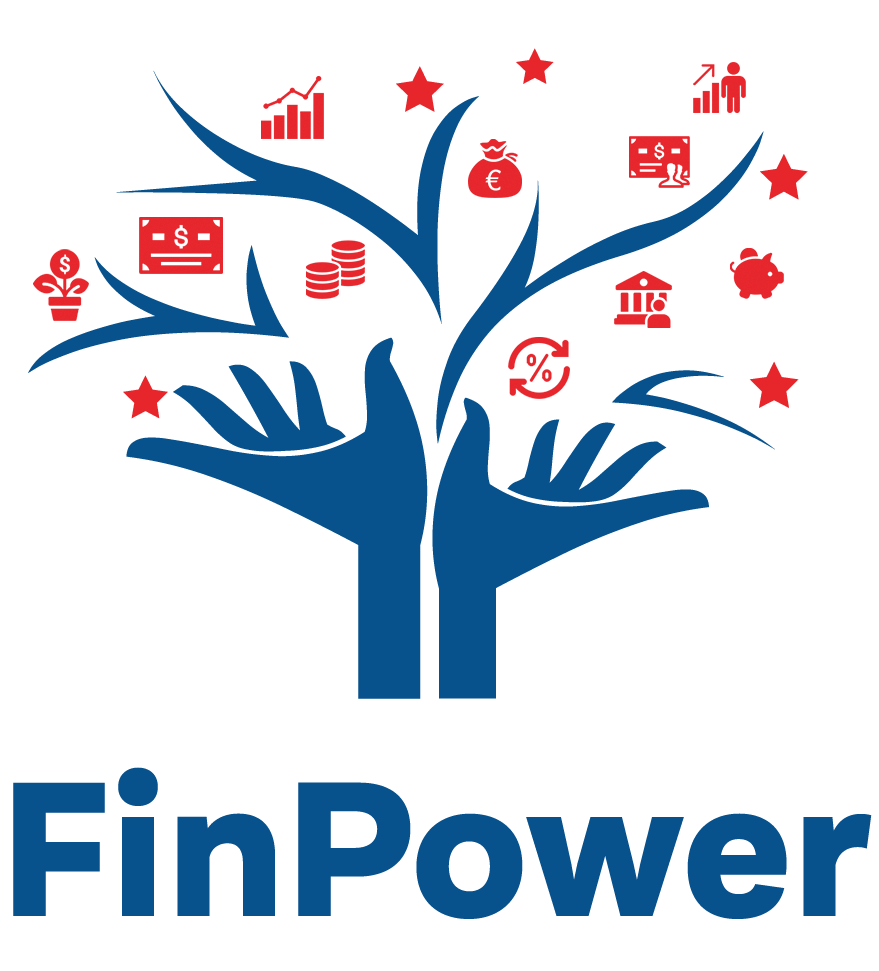 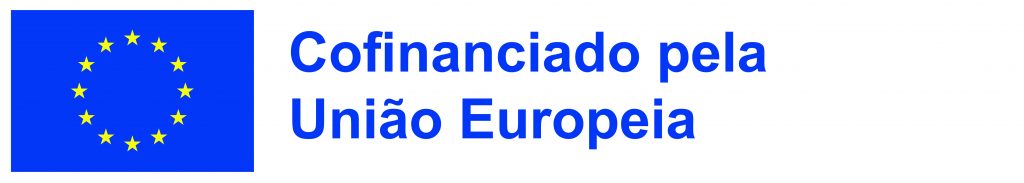 Financiado pela União Europeia. Os pontos de vista e as opiniões expressas são as do(s) autor(es) e não refletem necessariamente a posição da União Europeia ou da Agência de Execução Europeia da Educação e da Cultura (EACEA). Nem a União Europeia nem a EACEA podem ser tidos como responsáveis por essas opiniões. Número do Projeto: 2022-1-AT01-KA220-ADU-000087985
[Speaker Notes: Para podermos compreender de que forma a literacia financeira nos afecta, podemos pensar em algumas situações da vida real em que a literacia financeira desempenha um papel significativo:
Situação 1: Arrendamento vs. Compra de casa (Exemplo)**
Descrição: 
Imagine que é um jovem profissional que está a pensar em arrendar um apartamento ou comprar uma casa. Encontrou um ótimo apartamento para arrendar e uma casa que pode comprar. 
Pontos-chave a destacar:
O arrendamento e a compra de uma casa são duas abordagens diferentes à habitação, cada uma com o seu próprio conjunto de aspectos financeiros a considerar. 
No arrendamento, devem ser considerados os pagamentos mensais da renda, os depósitos de segurança, os contratos de arrendamento, o capital próprio limitado e a flexibilidade. Já na compra, devem ser considerados os pagamentos de entrada, as hipotecas, as taxas de juro, os impostos sobre a propriedade, a constituição de património e o compromisso a longo prazo. Assim, o arrendamento e a compra de uma casa envolvem considerações financeiras diferentes. O arrendamento oferece flexibilidade, mas não gera capital próprio, ao passo que a compra implica custos iniciais substanciais, mas pode conduzir à propriedade da casa e a potenciais benefícios financeiros a longo prazo. A escolha entre arrendar e comprar depende frequentemente da sua situação financeira, dos seus objectivos a longo prazo e das suas preferências pessoais. Assim, se tivermos conhecimentos financeiros, podemos comparar as implicações financeiras a longo prazo do arrendamento e da compra, tendo em conta factores como a constituição de património, o potencial de valorização e os benefícios fiscais. Além disso, a literacia financeira pode ajudar-nos a tomar uma decisão informada que esteja de acordo com os nossos objectivos financeiros.

Situação 2: Gestão de empréstimos para estudantes (exemplo)**

Descrição: Imaginemos um cenário em que é um recém-licenciado com uma dívida significativa de empréstimos a estudantes e precisa de tomar decisões sobre as opções de reembolso e a gestão das suas finanças após a licenciatura. Os principais aspectos financeiros a considerar nesta situação são o reembolso do empréstimo de estudante, os tipos de empréstimo, 
período de carência, planos de reembolso, taxas de juro, programas de perdão e assistência de empréstimos, orçamento, gestão das finanças após a licenciatura, rendimentos, 
fundo de emergência, objectivos de poupança, gestão do crédito, gestão da dívida, objectivos financeiros, 

Assim, nesta situação, a gestão de uma dívida de empréstimo de estudante e das finanças da pós-graduação requer um planeamento cuidadoso, um orçamento e uma tomada de decisões informada para se colocar no caminho da estabilidade financeira e do sucesso, apesar do peso do empréstimo de estudante.

Situação 3: Poupar para a reforma (exemplo)**

Descrição: Imagine que está a meio da sua carreira e ainda não começou a poupar para a reforma, eis os principais aspectos financeiros a ter em conta quando planeia pôr em dia as poupanças para a reforma e garantir o seu futuro financeiro: avaliação da sua situação atual, objectivos para a reforma, poupanças actuais, obrigações financeiras, pôr em dia as poupanças para a reforma, diversificação dos investimentos, orçamentação, redução das dívidas, fundo de emergência, cobertura de seguros, etc. Assim, aqui a literacia financeira ajuda-nos a compreender que nunca é tarde para começar a poupar para a reforma. Embora a recuperação do atraso possa exigir um esforço e uma disciplina significativos, um planeamento cuidadoso, uma poupança diligente e a eventual procura de aconselhamento profissional podem ajudá-lo a garantir o seu futuro financeiro e a trabalhar para uma reforma confortável.

Nos módulos seguintes, ficará a saber mais sobre todos os tópicos mencionados.]
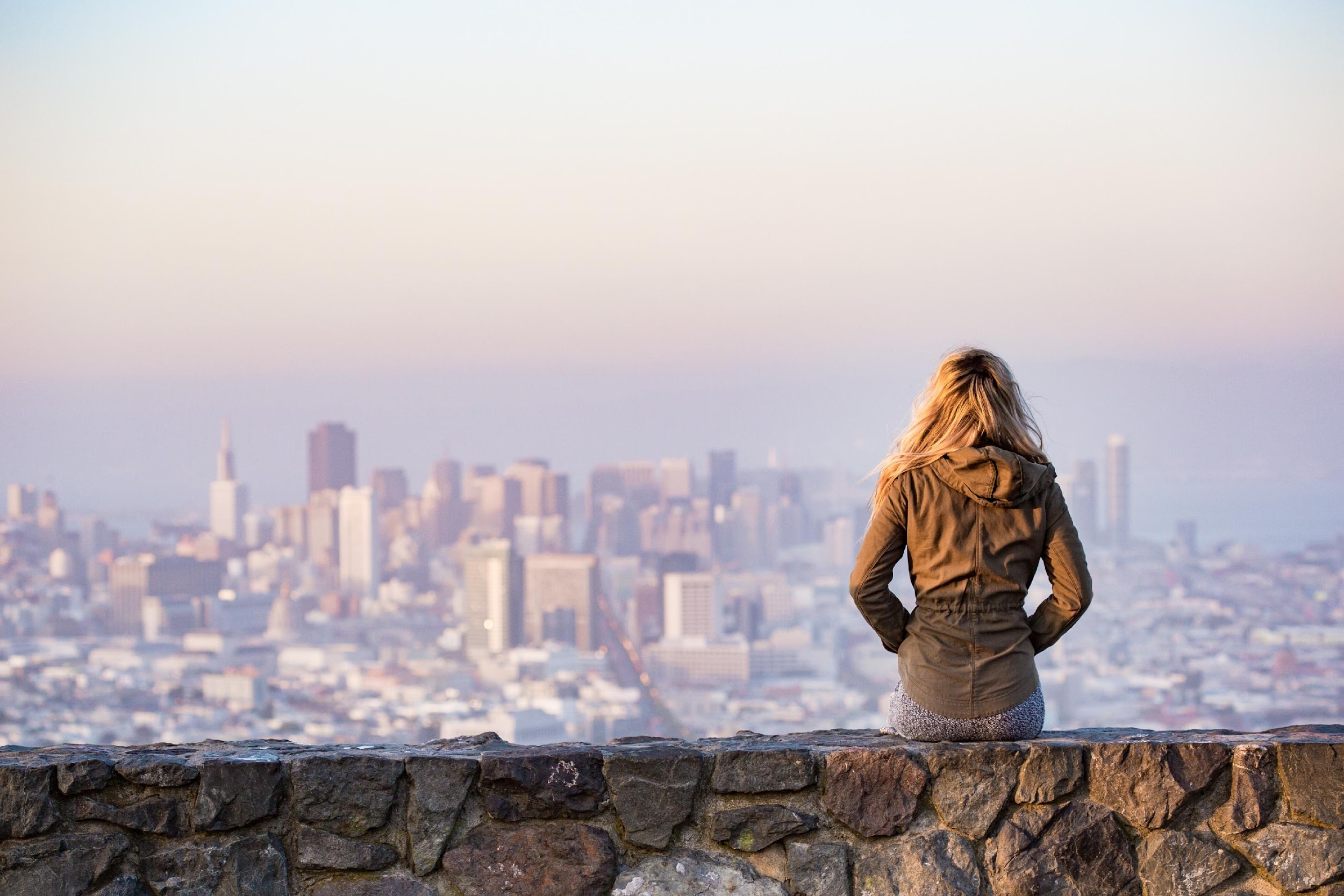 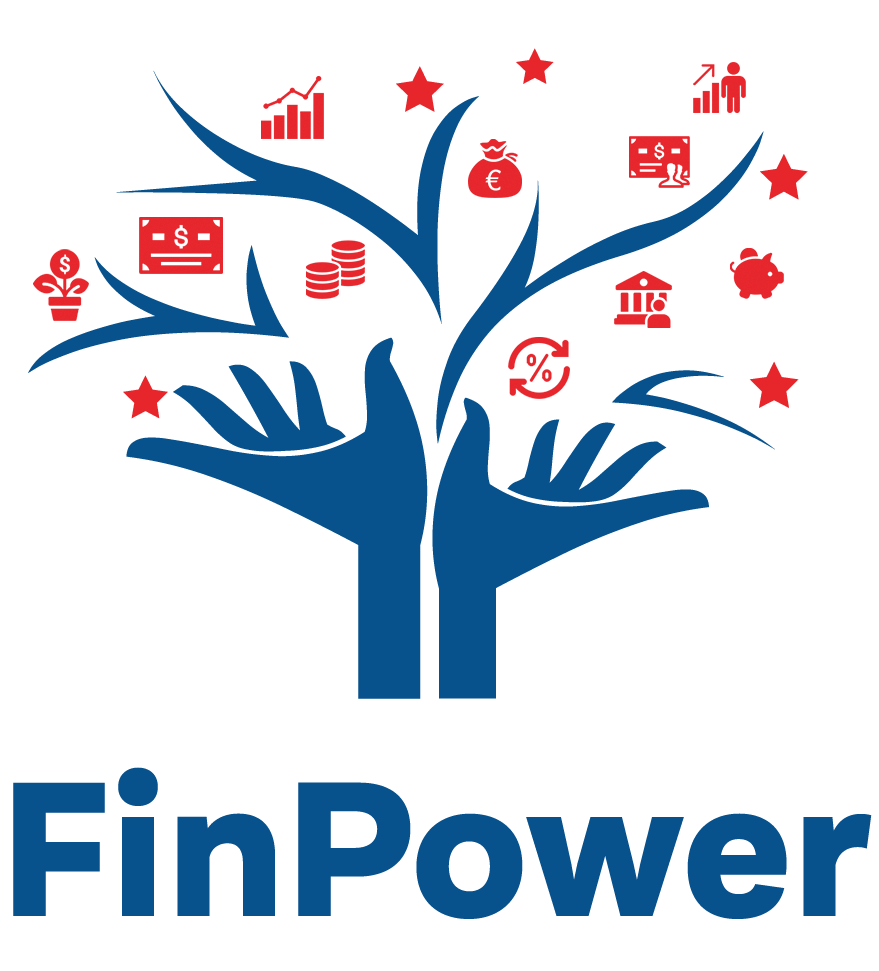 Obrigado!
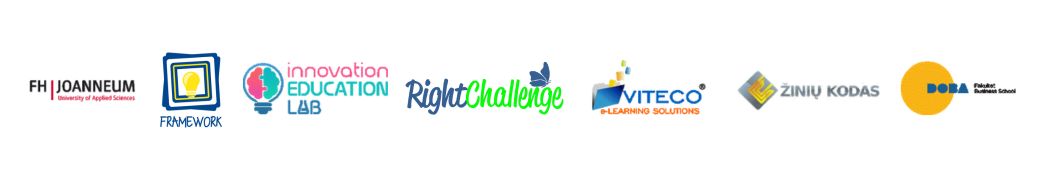 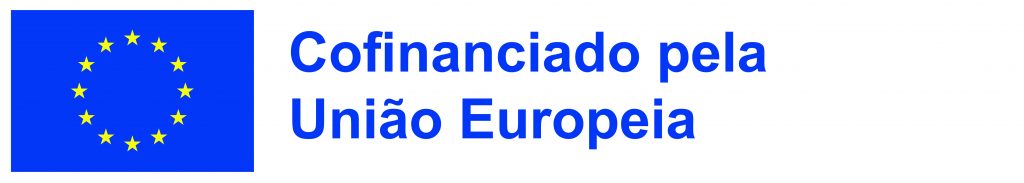 Número do Projeto: 2022-1-AT01-KA220-ADU-000087985